Welcome to my class.
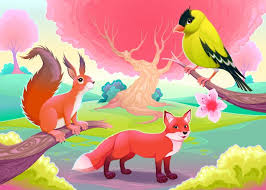 TASLIMA BEGUM




ASSISTANT HEAD TEACHER
CHARFESSION T BARRET MODEL HIGH SCHOOL
CHARFESSION,BHOLA.
taslimabegum43@gmail.com
Class:- Nine
Subject:-English First Paper
Unit:-Three, Lesson:-05
Topic:-Independence Day
What can you see in the picture?
Living in boats
Living in trees
People have to live in trees and boats because of not having land for making houses.
Look at the following picture.
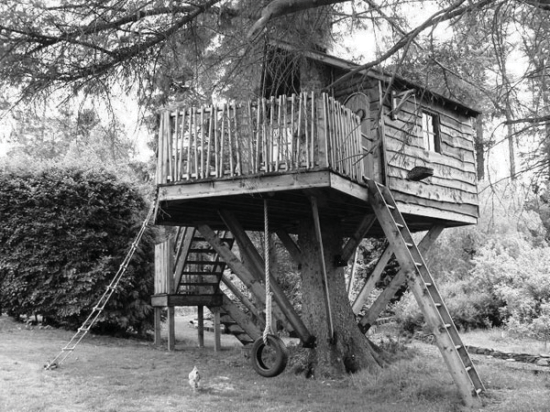 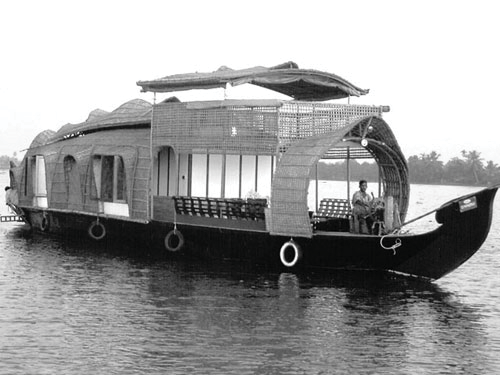 What do the people do in the trees and the boats?
2. Why do they do so?
Our todays topic
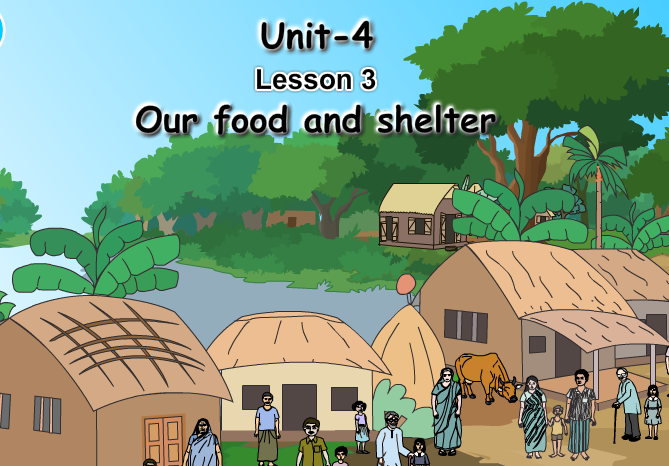 Let’s watch a video
After the end of the lesson, the students will be able to…
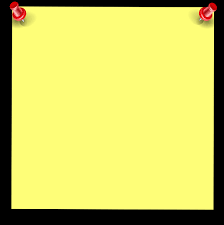 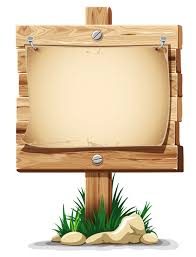 Ask and answer about problems. (Speaking test)
Click
Tell the word meaning
Find out the problems of our shelter.                                    (Listening Skill)
Narrate something in writing. 
    (Writing test)
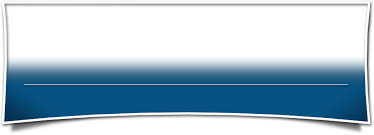 Learning outcomes
write composition about one’s locality.
    (Writing test)
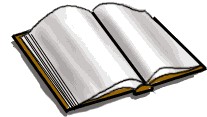 Vocabulary
Read the text in section C and answer the following questions
How is your housing problems increasing day by day ?
Why is our land shrinking?
What will happen if the growth rate of population remains the same?
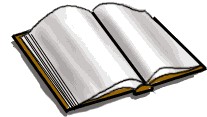 Fill in the gapes with appropriate form of the words in the list
Vocabulary
Stop
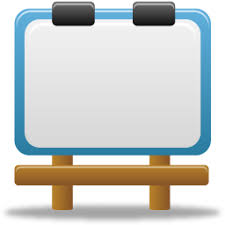 Answer
Reset
Work
Increasing
The population of Bangladesh is --------------in an alarming rate which affects on agriculture, housing, forestland etc. To…...………the increasing number of population, new house are being built……….. arable land and forest. Our food security will face serious problem and ecosystem will be…………..because of destroying arable land and forest. It is high time to take………......to control population growth.
Destroy
Accommodate
Destroy
Measure
Imbalance
Increase
Measures
Imbalance
Accommodation
Meaning
Click on the word
When something is not easy to find or obtain.
Swing
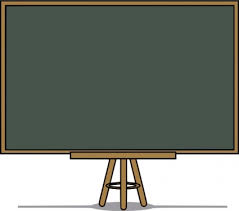 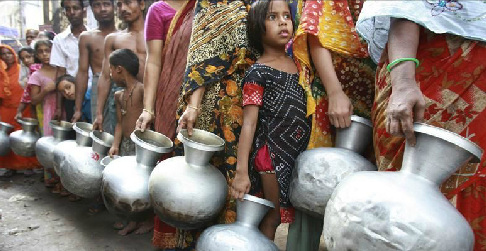 Scarcity
Arable
Arial
Spoil
The scarcity of a pure water is a serious problem in many areas.
Pair Work
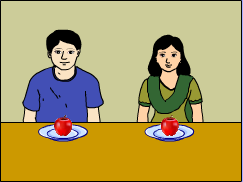 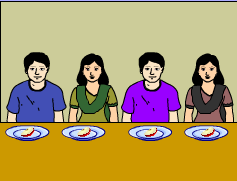 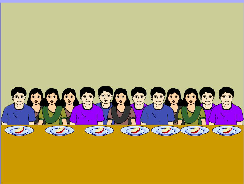 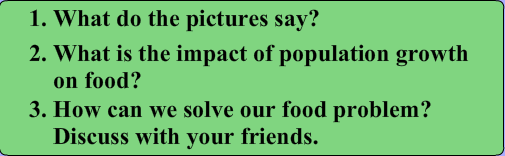 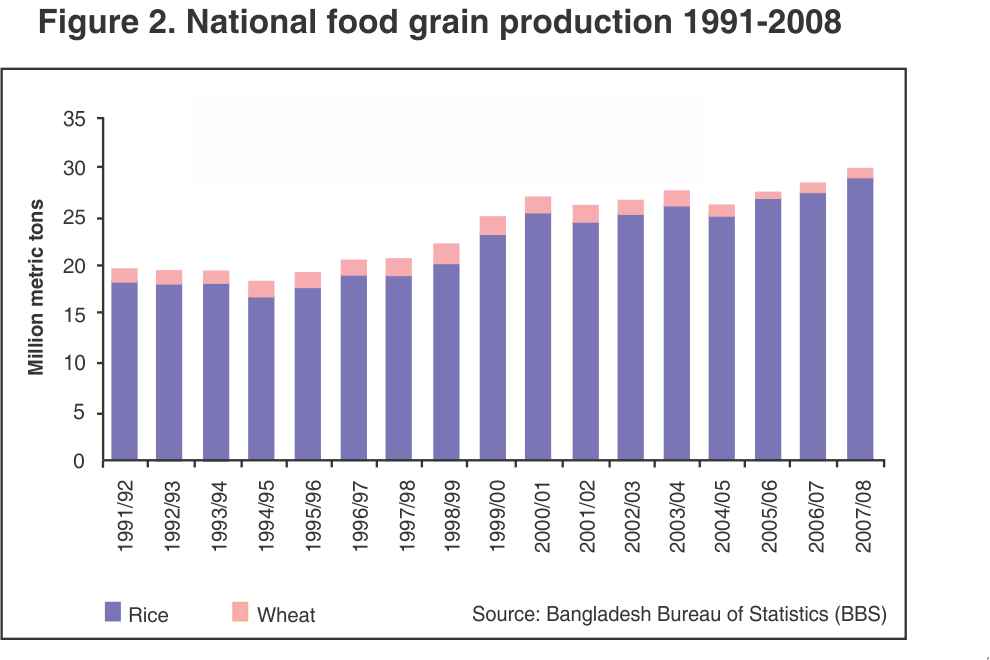 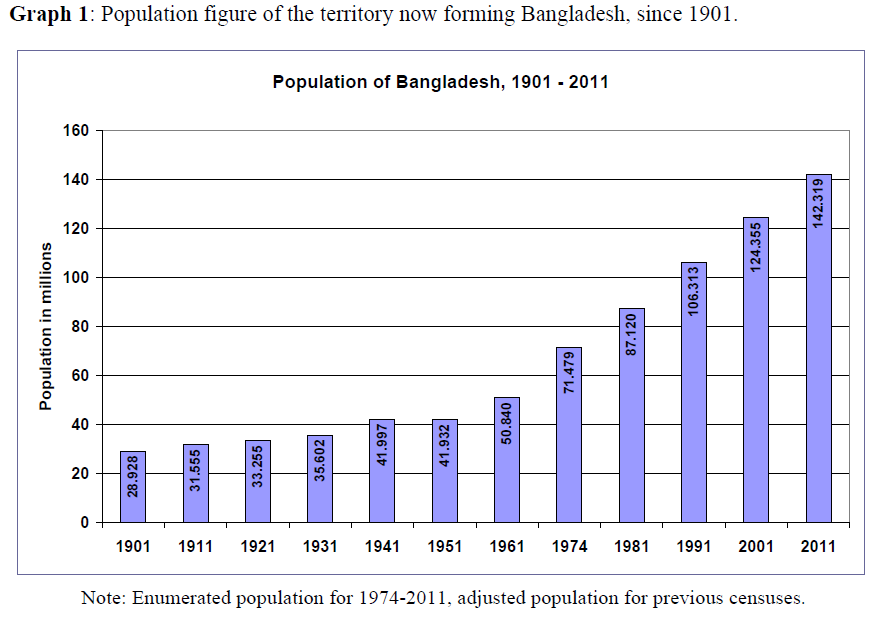 Population growth of BD
Food growth of BD
The rate  of increase in food production cannot keep pace with the rate of population growth
Our land and food
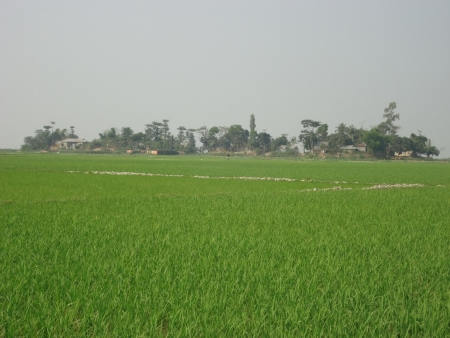 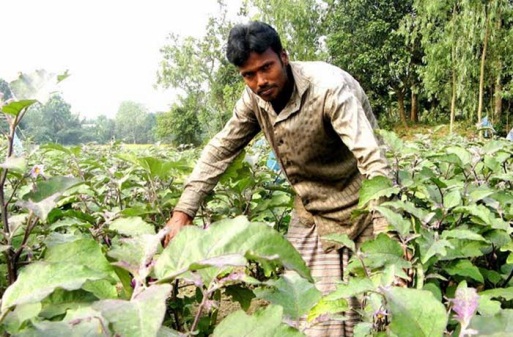 Our agriculturists have developed new varieties of rice and its per acre production has definitely increased
[Speaker Notes: The teacher will narrate the text showing the images to the students. Some times he will ask the student short questions about the slides.]
Land is dividing
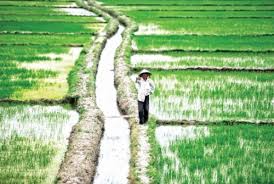 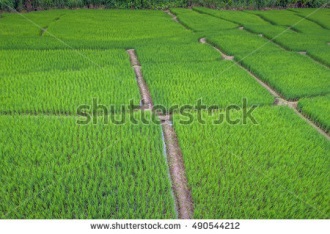 On the other hand, our land is divided into small ones because of  increasing population.
Lessening the cultivable land
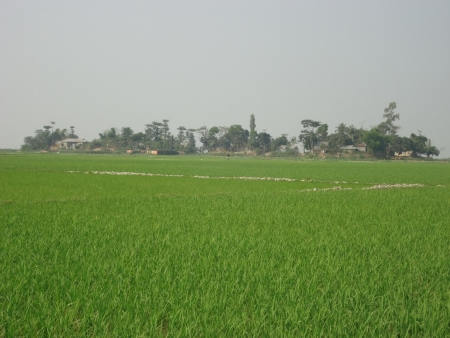 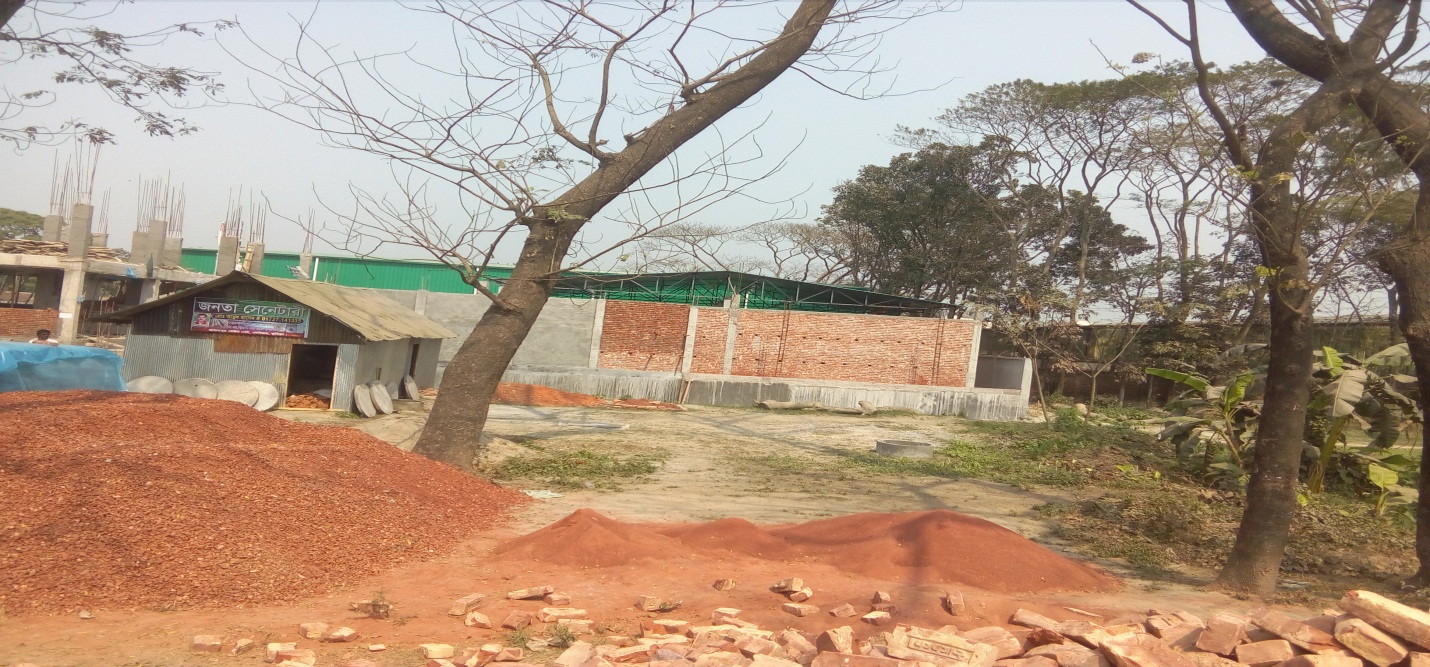 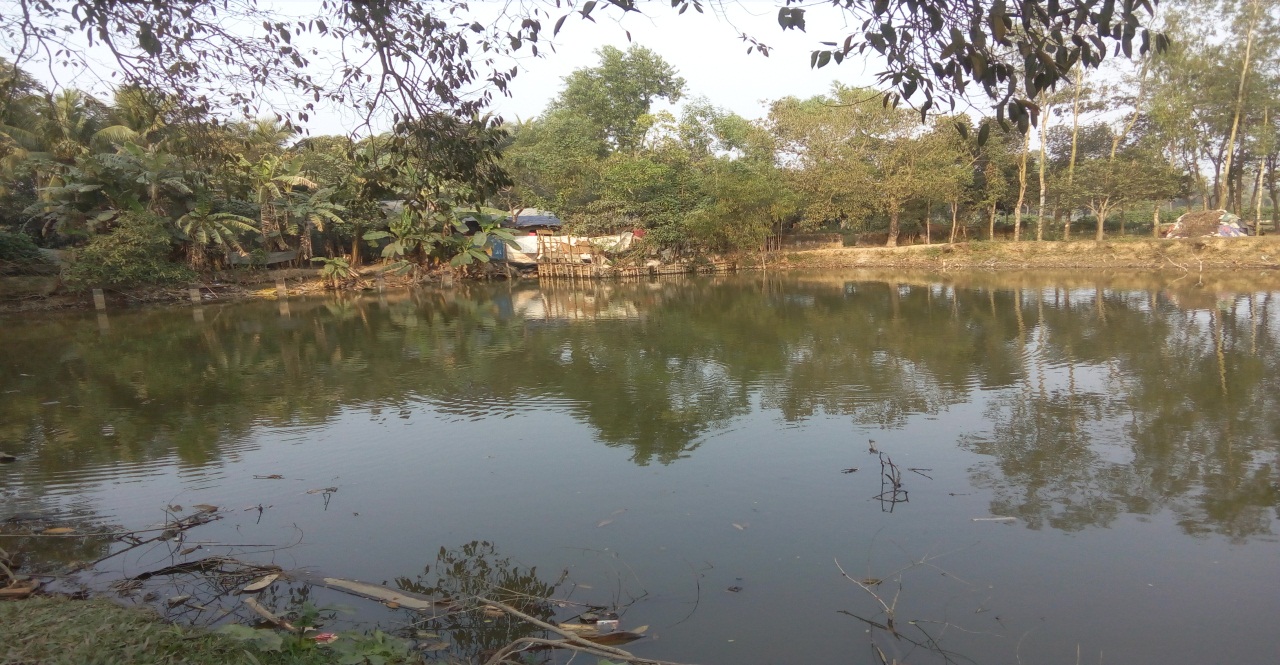 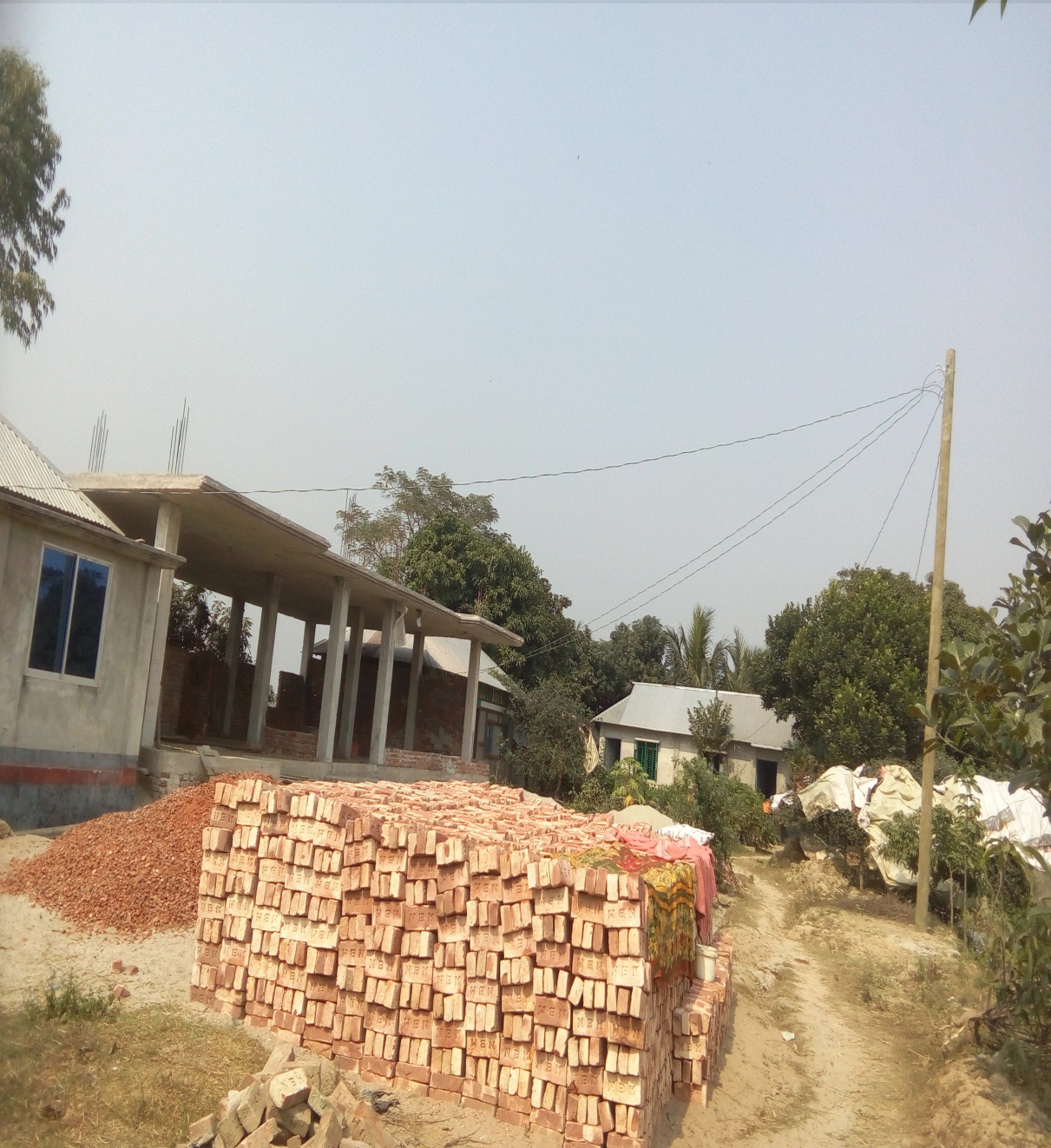 Hills are destroying
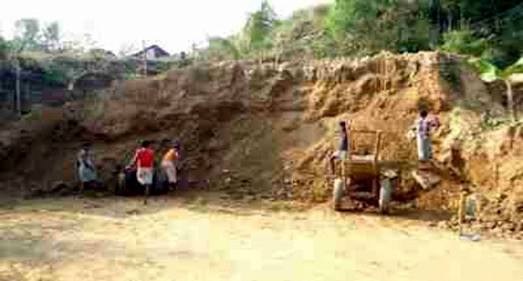 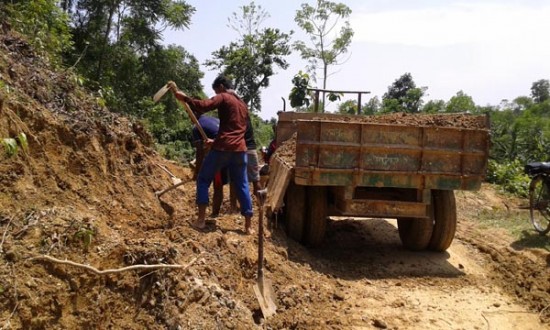 Hills are destroying for making houses or for the purpose of cultivation.
Our shelter problem
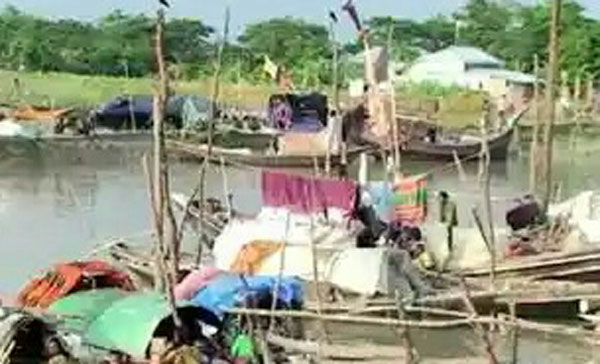 Another group leader comes up with the housing problem in the country
What can you guess?
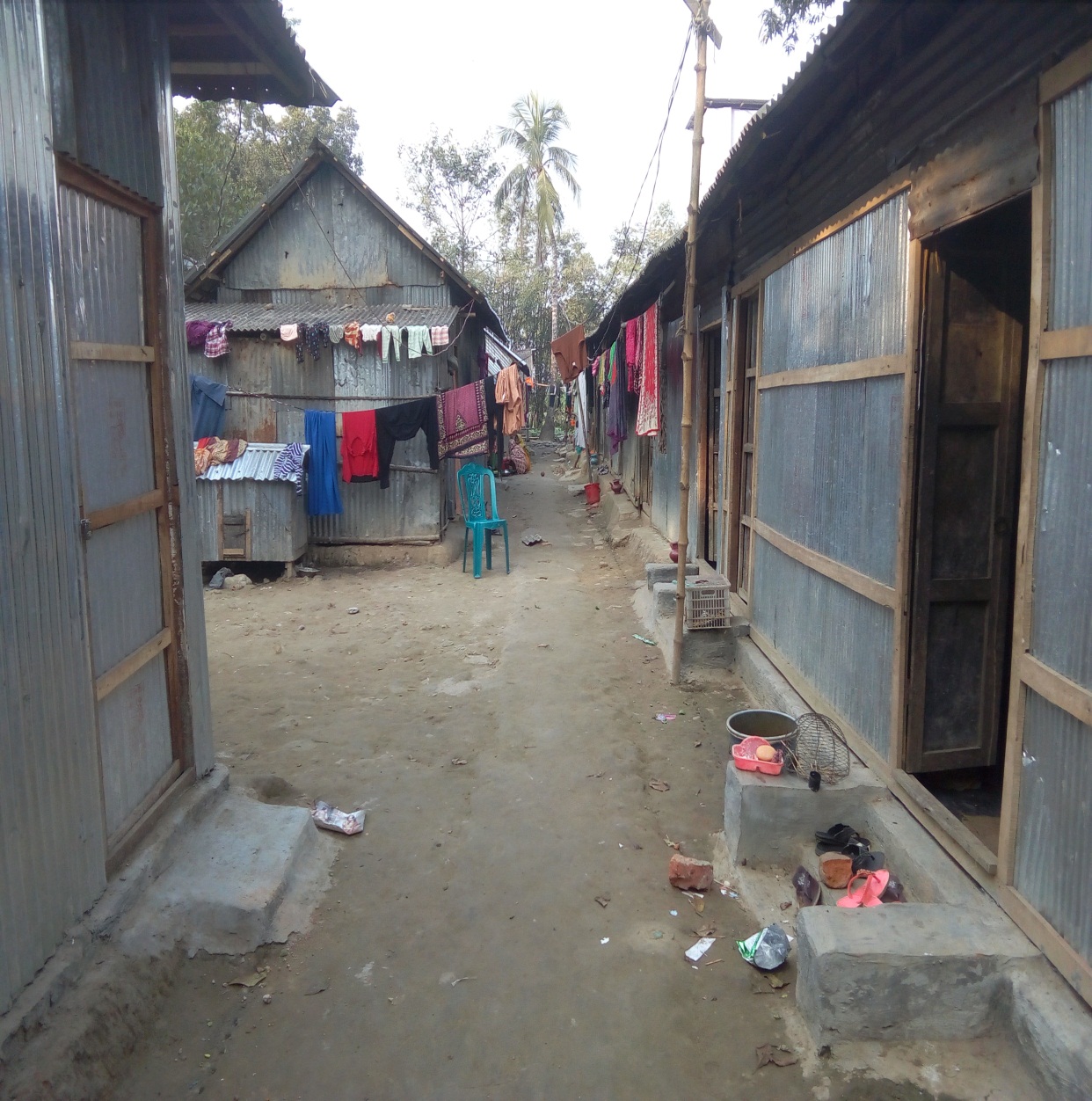 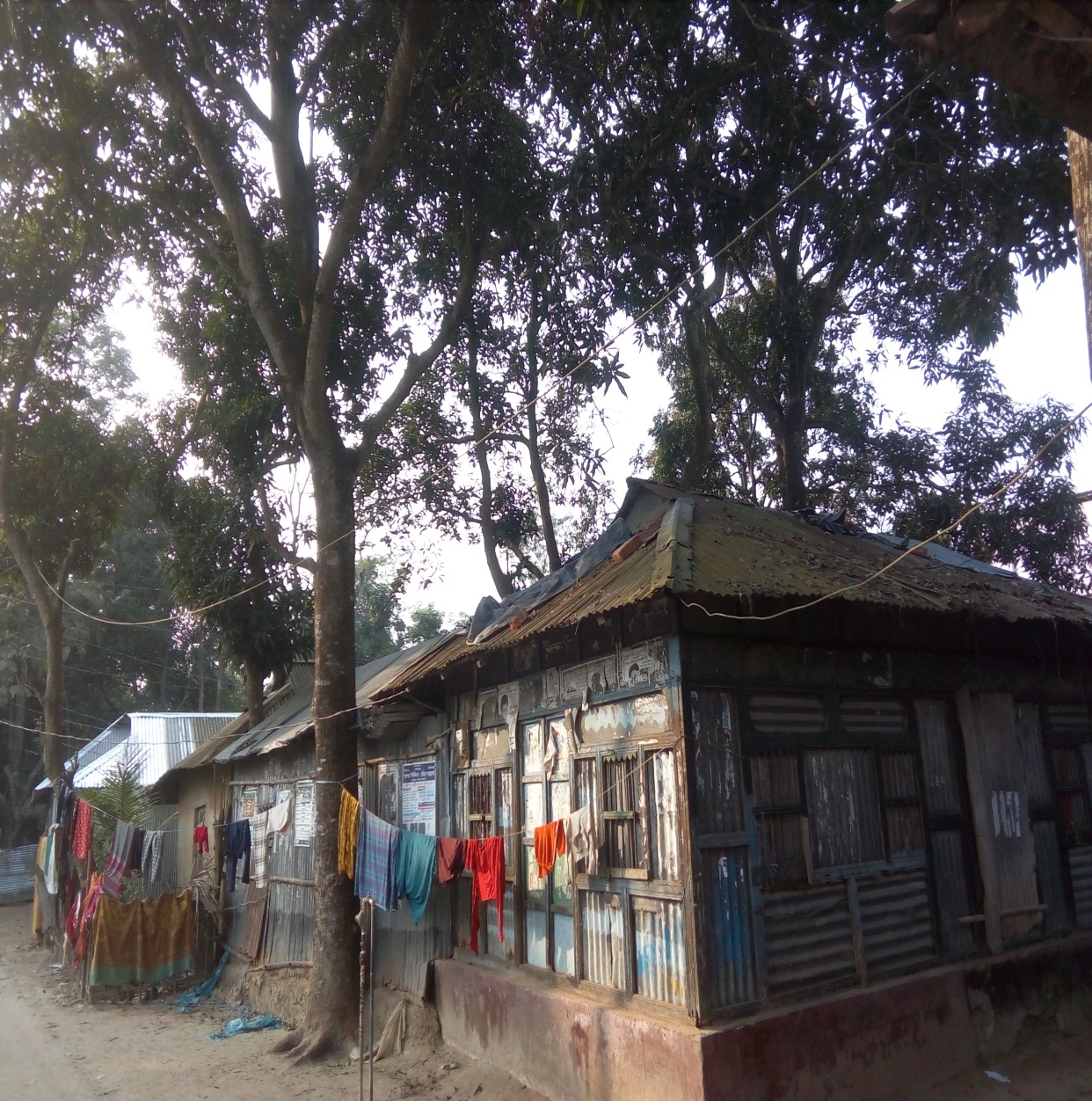 More houses are being made and it is becoming environment pollution.
[Speaker Notes: The teacher will narrate the text showing the images to the students. Some times he will ask the student short questions about the slides.]
Group Work
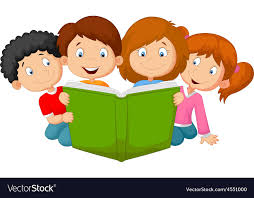 Make a list of things Ms Choudhury saw as a child in the village. How do you know from the text that she liked them?
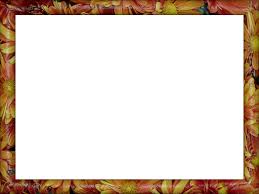 Evaluation
Tick the best answer
Click here
Home Work
Write a composition about your village or locality. Describe any change in the things you have noticed over the years such as houses, fields, trees, plants, etc.
MAY ALLAH BLESS YOU
Meaning
To move easily and without interruption forwards and backwards.
Click on the word
Swing
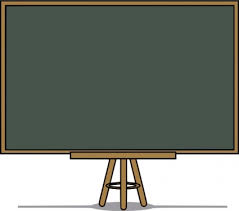 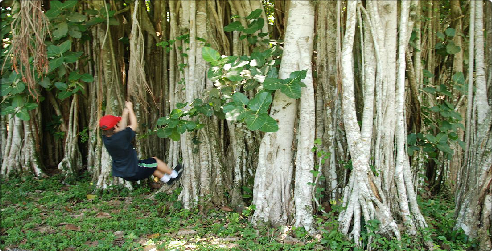 Scarcity
Arable
Arial
Spoil
Children love swinging
Meaning
Click on the word
Land is used that is suitable for growing crops
Swing
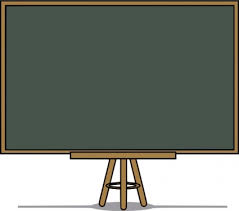 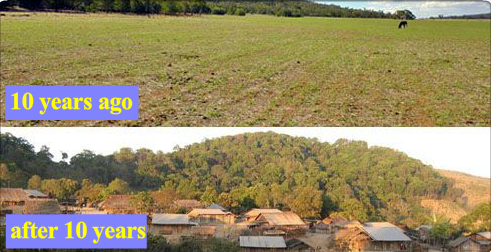 Scarcity
Arable
Arial
Spoil
The amount of arable land reducing for increasing population
Meaning
Click on the word
Diminish or destroy the value or quality of something
Swing
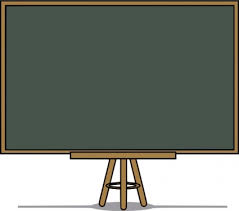 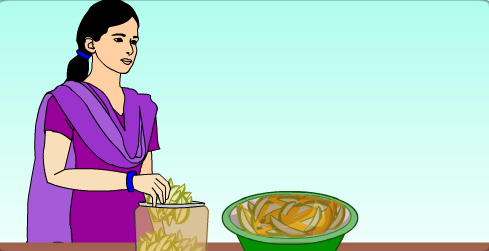 Scarcity
Arable
Arial
Spoil
The pickles will spoil if you do not store them in a tight jar.
Meaning
Existing/ happening.
Click on the word
Swing
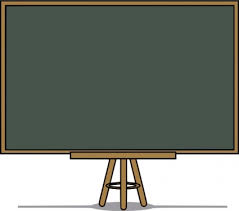 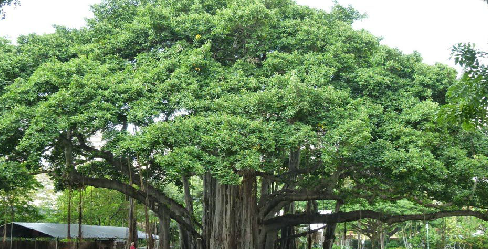 Scarcity
Arable
Arial
Spoil
A huge banyan tree whose aerial roots hung back down to the ground.